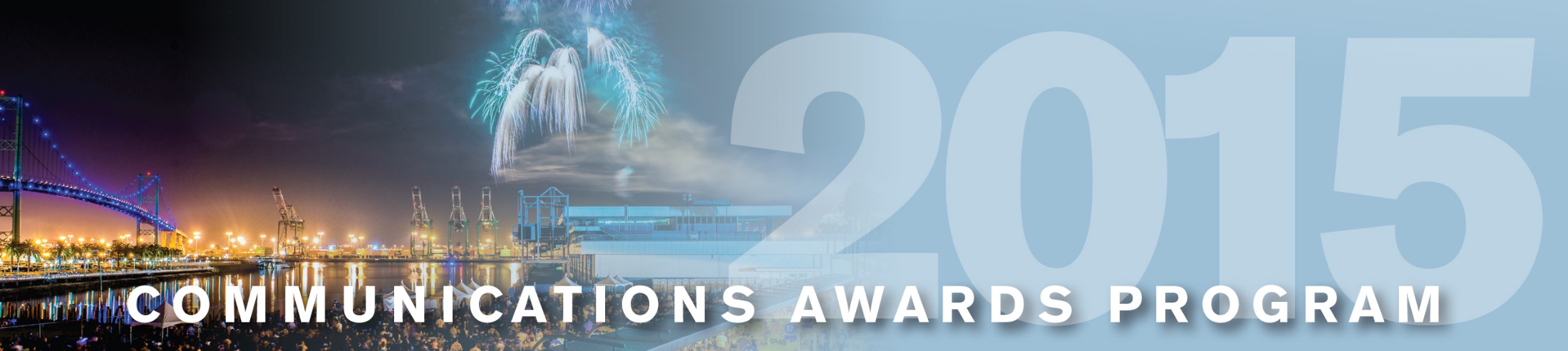 Georgia Ports Authority
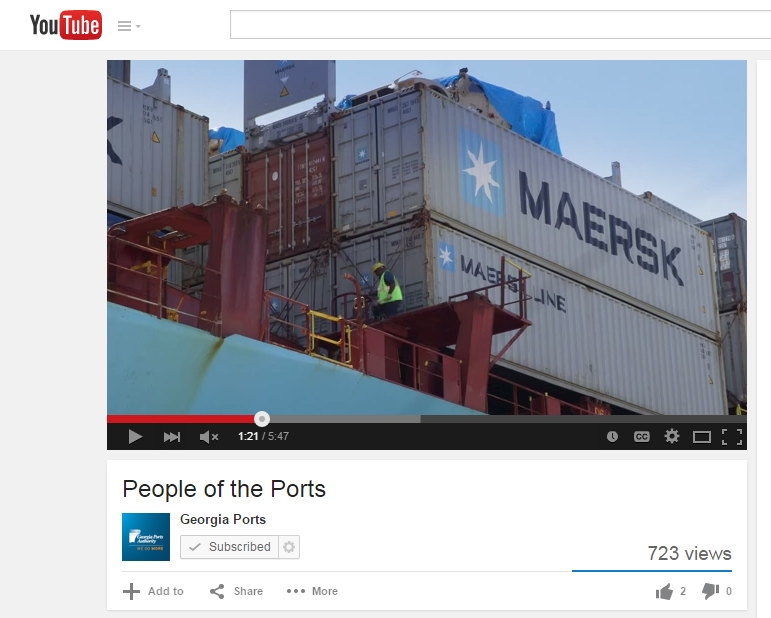 People of the Ports
Video
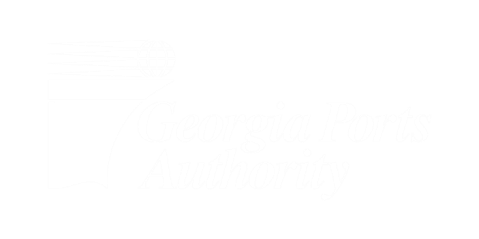